FS_eLCS_Ph3 Status Report
Ming Ai
CATT
FS_eLCS_ph3 status for SA#97E
Progress since SA#96:
9 P-CRs proposing new solutions have been approved;
14 P-CRs proposing updates to existing solutions have been approved;
10 P-CRs propose evolutions & conclusions have been approved:  3 Key issues have been concluded.
TR considered 80% completed and send to SA#97E for information. 

RAN impacts or dependencies:
Some Key Issues and solutions have RAN impacts or dependencies.

Next steps:
Finalize the evaluations and conclude  the study.
FS_eLCS_ph3 status after SA2#152e(1/2)
Progress in SA2#152e:
SA2#152E was the 4th  meeting to have FS_eLCS_Ph3 on agenda; 
9 P-CRs proposing new solutions have been approved;
14 P-CRs proposing updates to existing solutions have been approved;
10 P-CRs propose evolutions & conclusions have been approved:  3 Key issues have been concluded.
TR23.700-71 is sent to SA#97E for information. 

RAN impacts or dependencies:
Some new solutions have RAN impacts or dependencies.

Next steps:
Finalize the evaluations and conclude  the study.
FS_eLCS_ph3 status after SA2#152e(2/2)
RAN impacts and dependencies:
Some KIs and solutions have RAN impacts or dependencies.
Other WG dependencies
Not identified yet.
Contentious Issue:
None.
Focus for the Next Meeting (SA2#153E):
Last meeting for the Study. 
Last chance for finalize existing solutions. 
Evalution contiues and try to reach conclusions for all Key Issues.
List identified RAN dependencies and send liaisons to relevant RAN WGs if needed.

Overall Plan: (See next slides)
Overall work plan, submitted to SA2#149e
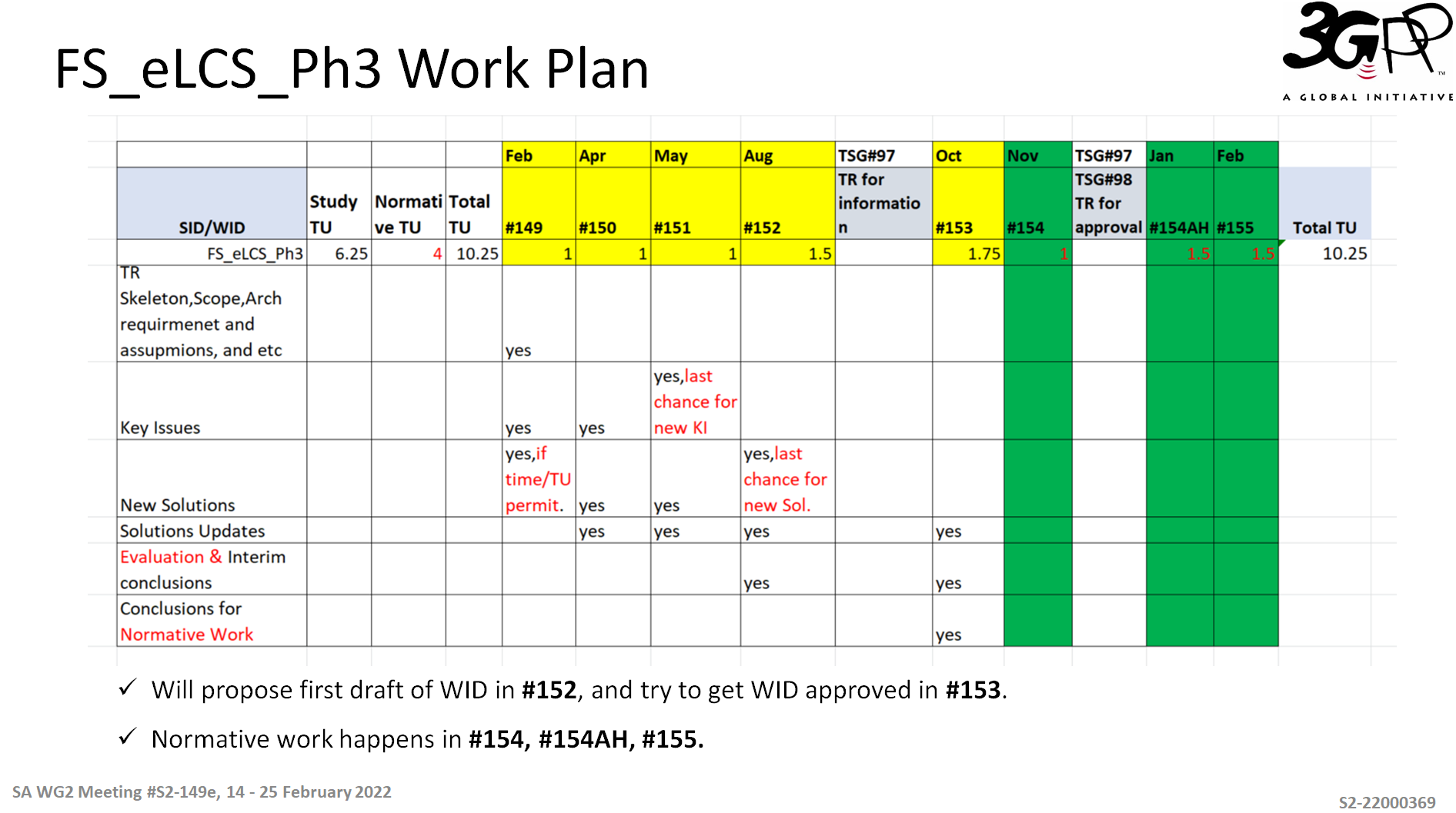